Нейронные сети с обратными связями и алгоритмы их обучения
К нейронным сетям с обратными связями относятся рекуррентные, рециркуляционные сети и релаксационные сети.
Рекуррентными называются такие сети, в которых выходы нейронных элементов последующих слоев имеют синаптические связи с нейронами предшествующих слоев. Это приводит к возможности учета результатов преобразования нейронной сетью информации на предыдущем этапе для обработки входного вектора на следующем этапе функционирования сети. 
К рекуррентным сетям относятся сети Джордана и Элмана.
Архитектура рекуррентной нейронной сети Джордана
В сети Джордана выходы нейронных элементов последнего слоя соединены посредством специальных входных нейронов, называемых контекстными, с нейронами скрытого слоя.
Число контекстных нейронов равно числу выходных нейронных элементов рекуррентной сети. 
В качестве выходного слоя таких сетей используются нейронные элементы с линейной функцией активации. 
В качестве функции активации для элементов скрытого слоя обычно используется гиперболический тангенс или сигмоидная логистическая функция.
Алгоритм обучения – обратного распространения ошибки
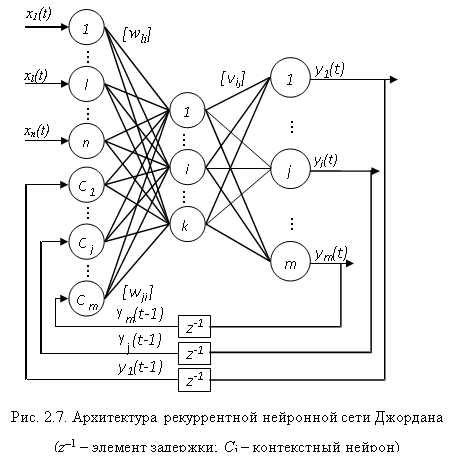 z–1 – элемент задержки; Cj – контекстный нейрон
Архитектура рекуррентной нейронной сети Элмана
В такой нейронной сети выходы нейронных элементов скрытого слоя соединяются со входами нейронов скрытого слоя посредством контекстных нейронов.
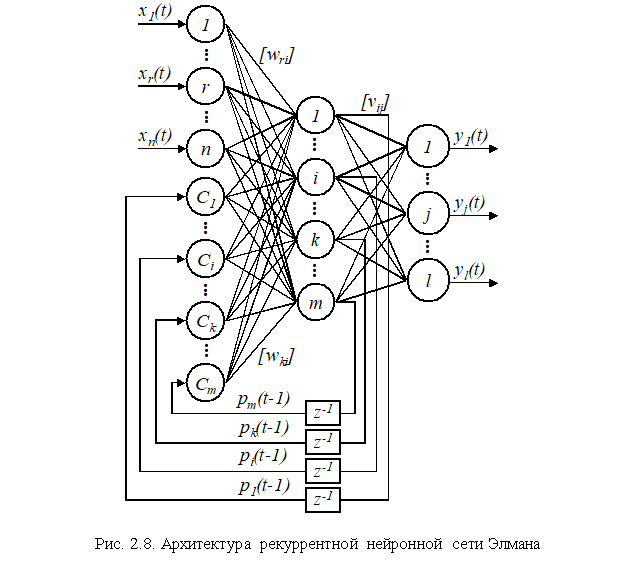 Релаксационные сети
Релаксационные сети характеризуются прямым и обратным распространением информации. В основе их функционирования лежит итеративный принцип работы. Он заключается в том, что на каждой итерации происходит обработка данных, полученных на предыдущем шаге. Такая циркуляция информации происходит до тех пор, пока не установится состояние равновесия. При этом состояние нейронных элементов перестают изменяться и характеризуются стационарными значениями.
К релаксационным сетям относятся сети Хопфилда, Хэмминга, двунаправленная ассоциативная память и машина Больцмана.
Сеть Хопфилда
Она состоит из единственного слоя нейронов, число которых является одновременно числом входов и выходов сети. Каждый нейрон связан синапсами со всеми остальными нейронами, а также имеет один входной синапс, через который осуществляется ввод сигнала.
Характеристика сети Хопфилда
Однослойная НС.
Выход каждого нейрона связан со входами остальных нейронов, но не с самим собой.
За один шаг обновляется только один элемент.
Элементы обновляются в случайном порядке, в среднем, каждый элемент должен обновляться то же количество раз, что и остальные.
Входы/Выходы сети могут принимать значения -1 или +1.
Эти сети используются для организации ассоциативной памяти.
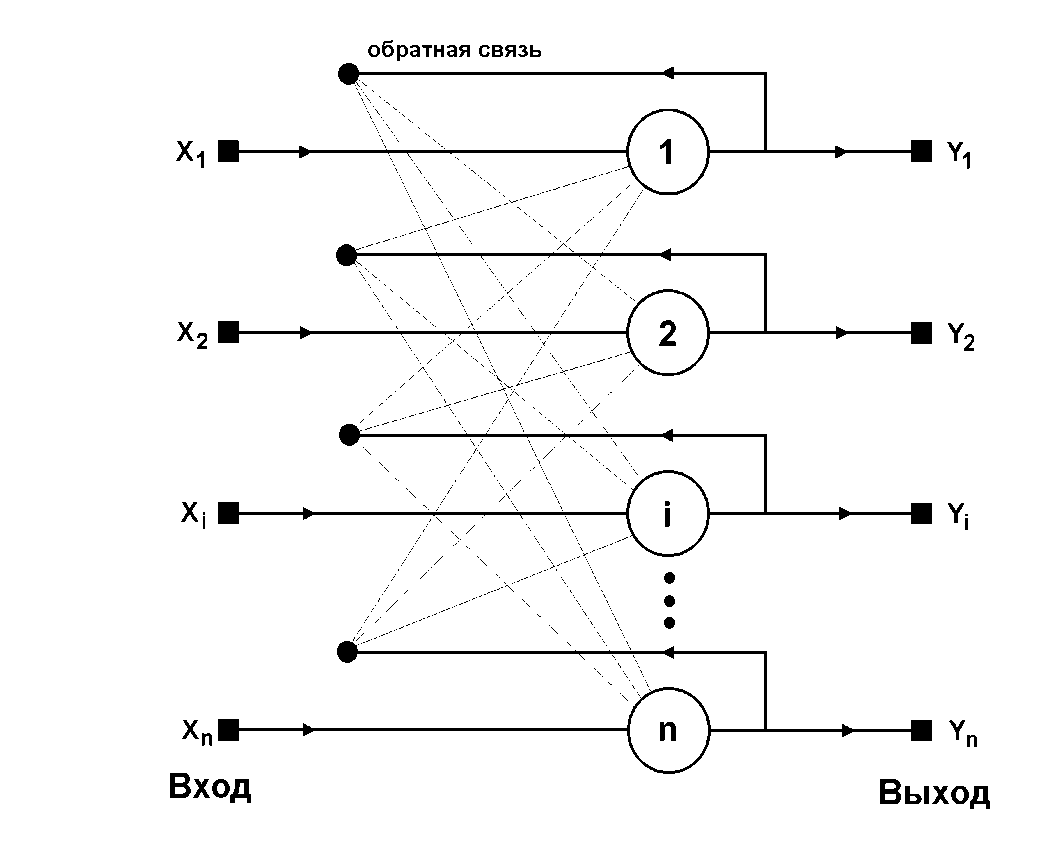 Формулировка задачи
Известен некоторый набор двоичных сигналов (изображение, звук). Эти данные считаются образцовыми. Задача заключается в том, чтобы из неизвестного неидеального сигнала, предъявляемого на вход, выделить соответствующий образец, или дать заключение, что введенные данные не соответствуют ни одному из заложенных в сеть образов. 
В общем случае, любой сигнал (образ) может быть описан вектором [X]T = { xi: i=1...n}, n – число нейронов в сети и размерность входных и выходных векторов. 
Каждый элемент xi равен либо +1, либо -1. Обозначим вектор, описывающий k-ый образец, через [Xk], а его компоненты, соответственно, – xik, k=1...m, m – число образцов. Когда сеть распознает (или "вспомнит") какой-либо образец на основе предъявленных ей данных, ее выходы будут содержать именно его, то есть [Y]T = [Xk]T, где [Y]T – вектор выходных значений сети: [Y]T = { yi: i=1...n}. В противном случае, выходной вектор не совпадет ни с одним образцовым.
Если, например, сигналы представляют собой некие изображения, то, отобразив в графи­ческом виде данные с выхода сети, можно будет увидеть картинку, полностью совпадающую с одной из образцовых (в случае успеха) или же "вольную импровизацию" сети (в случае неудачи).
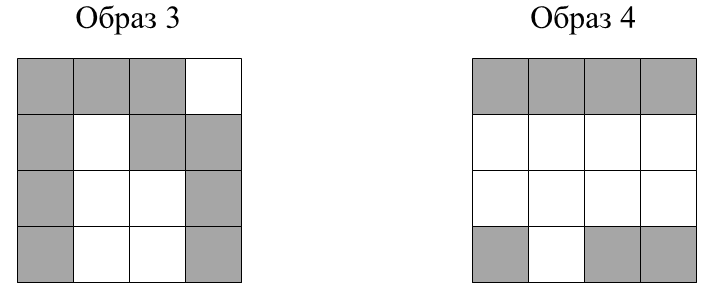 Зашумленные образы для распознавания сетью Хопфилда
Эталонные образы для обучения сети Хопфилда
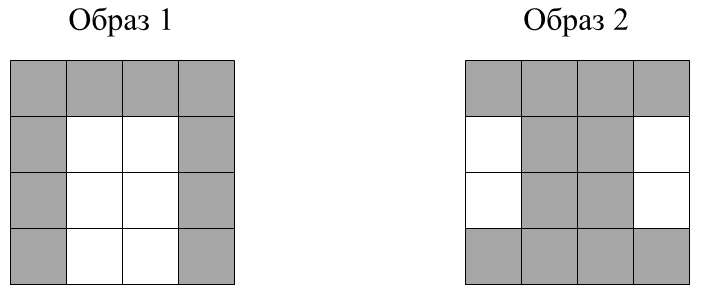 Матрица эталонных образов для настройки нейронной сети Хопфилда
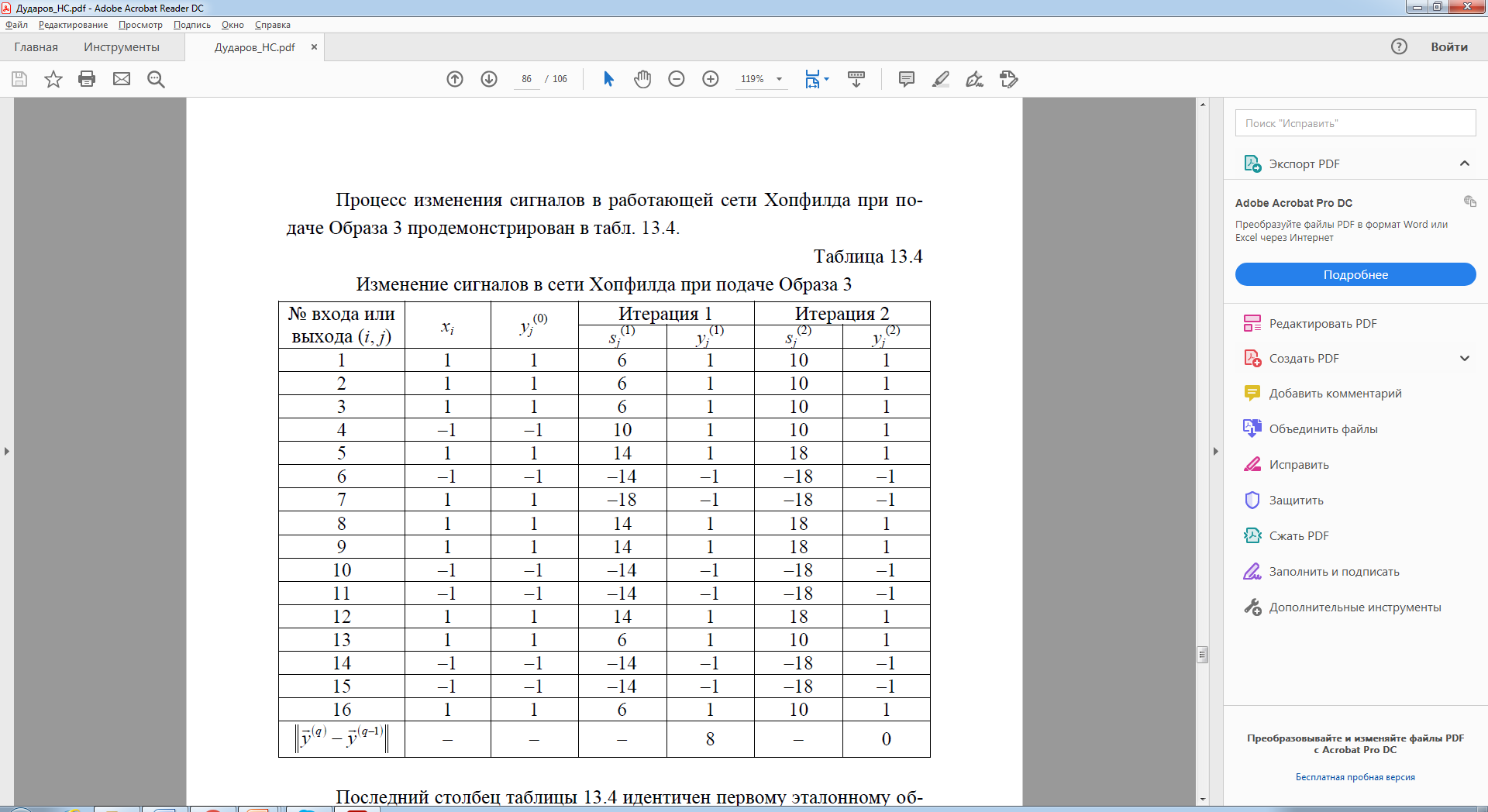 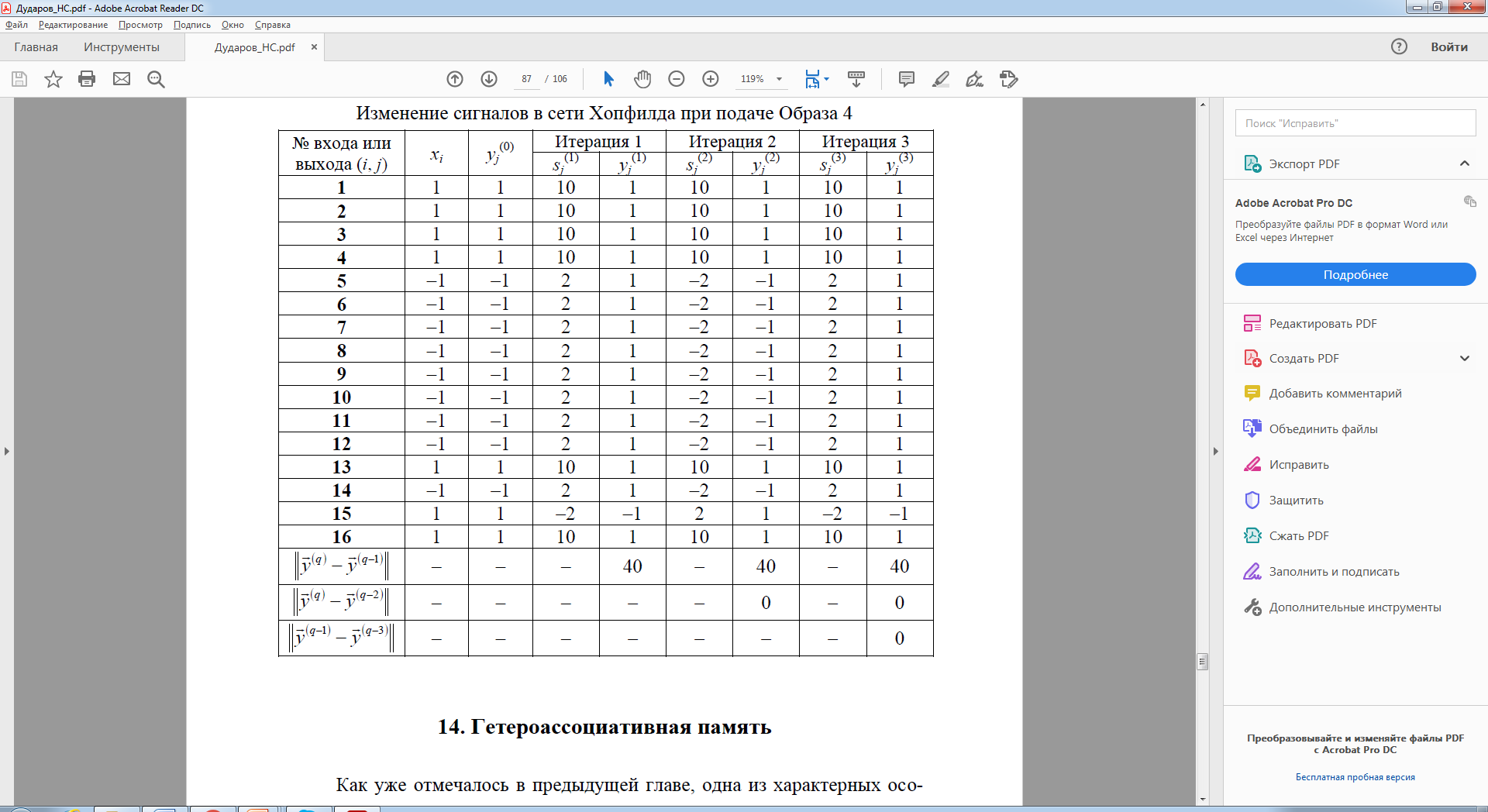 Иногда сеть не может провести распознавание и выдает на выходе несуществующий образ. Это может быть связано:
с высокой зашумленностью входного образа;
с проблемой ограниченности возможностей сети. Для сети Хопфилда число запоминаемых образов m не должно превышать величины, примерно равной 0.15n. 
если два образа А и Б сильно похожи, они, возможно, будут вызывать у сети перекрестные ассоциации, то есть предъявление на входы сети вектора А приведет к появлению на ее выходах вектора Б и наоборот.
Сеть Хэмминга
Когда нет необходимости, чтобы сеть в явном виде выдавала образец, то есть достаточно, скажем, получать номер образца, ассоциативную память успешно реализует сеть Хэмминга. Данная сеть характеризуется, по сравнению с сетью Хопфилда, меньшими затратами на память и объемом вычислений, что становится очевидным из ее структуры
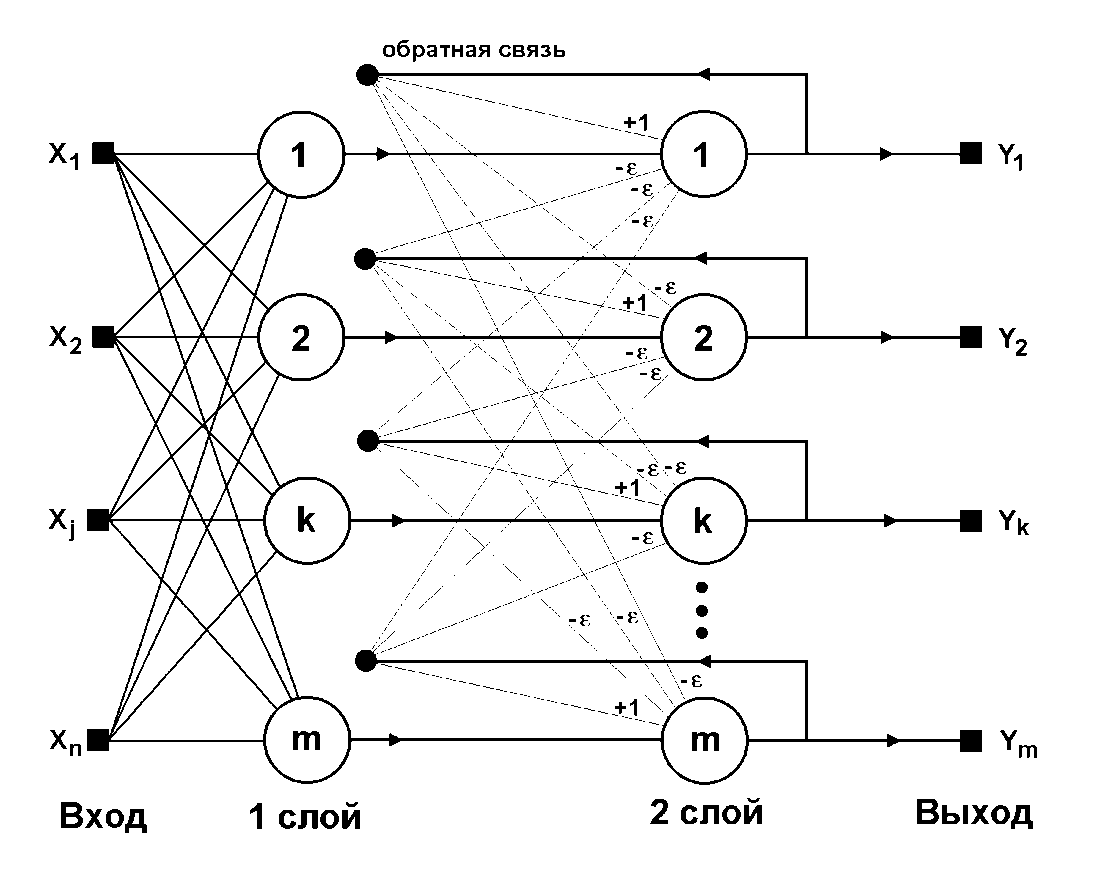 В идеальном случае после стабилизации должен получиться выходной вектор с одним положительным и всеми остальными нулевыми элементами. Индекс единственного положительного элемента непосредственно указывает на класс неизвестного входного образа.
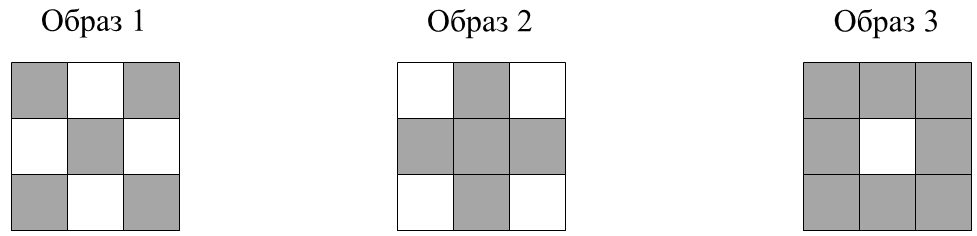 Матрица эталонных образов для настройки нейронной сети Хэмминга
Эталонные образы для обучения сети Хэмминга
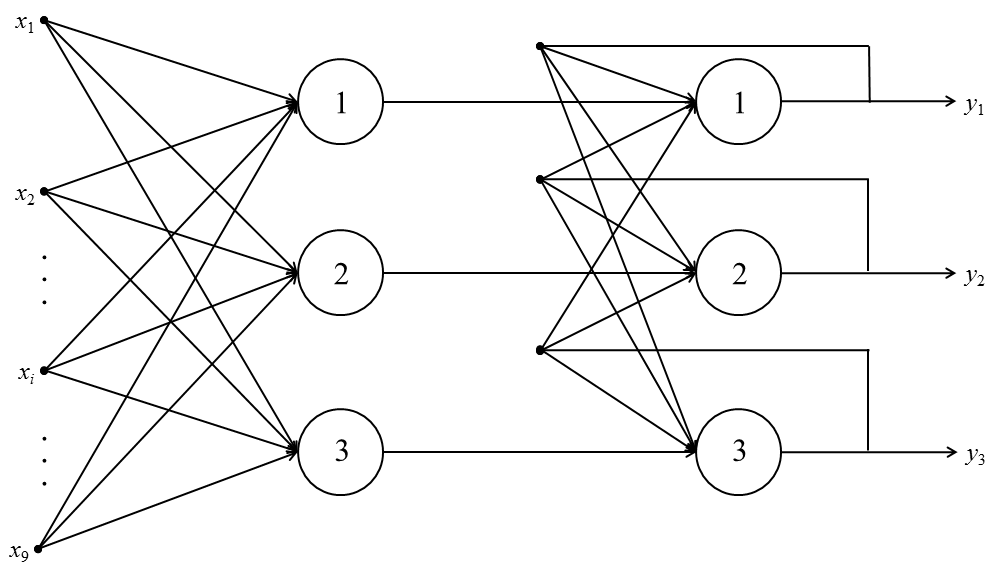 Для оценки меры близости к каждому классу используется критерий, учитывающий расстояние Хэмминга – количество различающихся переменных у зашумленного и эталонного входных образов.
Структура сети Хэмминга для классификации трех образов
Подаем на входы сети бинарный вектор, соответствующий Образу 4:
= [1, -1, -1, -1, 1, -1, 1, -1, 1].
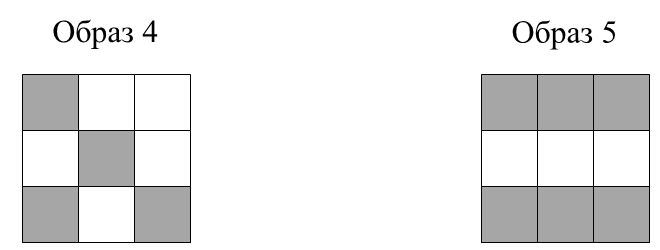 Изменение сигналов в сети Хэмминга при подаче на входы Образа 4
Подаем на входы сети бинарный вектор, соответствующий Образу 5: = [1, 1, 1, -1, -1, -1, 1, 1, 1].
Изменение сигналов в сети Хэмминга при подаче на входы Образа 5